Fig. 2. Stroop Task Accuracy and Reaction Times from Cohen et al.55 Reprinted with permission from the American ...
Schizophr Bull, Volume 35, Issue 1, January 2009, Pages 115–135, https://doi.org/10.1093/schbul/sbn154
The content of this slide may be subject to copyright: please see the slide notes for details.
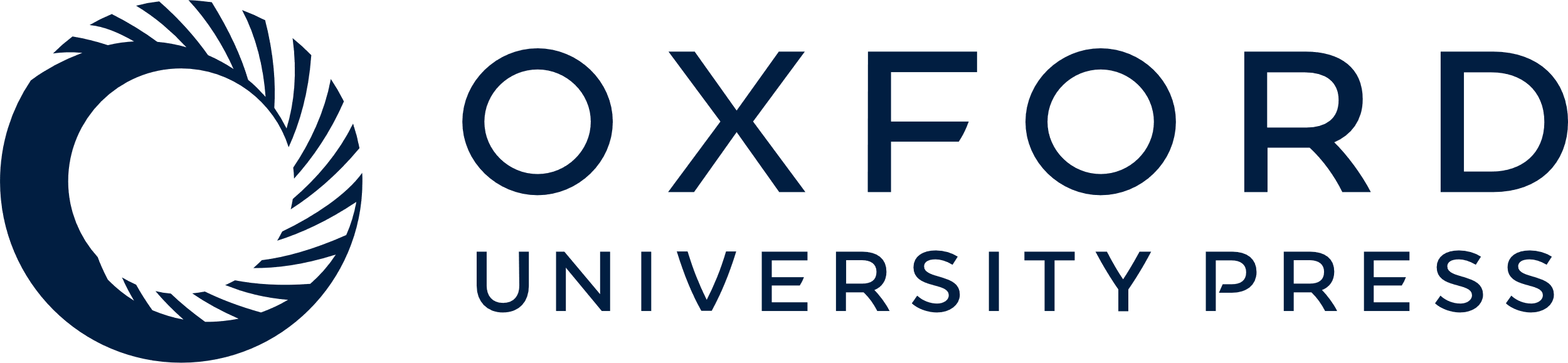 [Speaker Notes: Fig. 2. Stroop Task Accuracy and Reaction Times from Cohen et al.55 Reprinted with permission from the American Psychological Association. C = congruent, N = neutral, I = incongruent.


Unless provided in the caption above, the following copyright applies to the content of this slide: © The Author 2008. Published by Oxford University Press on behalf of the Maryland Psychiatric Research Center. All rights reserved. For permissions, please email: journals.permissions@oxfordjournals.org.]